PID
Programma INFN per Docenti
Corso di aggiornamento  residenziale per docenti delle scuole superiori
Silvia Miozzi
Riunione CC3M, Roma 6 febbraio 2019
PID
Tipologia: Corso residenziale (40 ore)
Durata:  5 giorni 
Partecipanti: Docenti di materie scientifiche di scuole superiori di tutta Italia
Sedi: strutture INFN
Requisito : aver partecipato ad almeno un corso ITP Cern
silvia miozzi
2
PID
Corsi pilota  LNL e LNS
Obiettivi:
Coinvolgere a rotazione le strutture INFN (laboratori e sezioni)
Sfruttare le caratteristiche della struttura relativamente alle linee di ricerca
Valorizzare le attività di education già presenti nella struttura
Arrivare capillarmente su tutto il territorio italiano
Coinvolgere il maggior numero possibile di docenti provenienti da tutta Italia 
Proporre centralmente un format ritagliato sulle opportunità specifiche dell'INFN
Creare un gruppo di insegnanti che abbia forte legame con le strutture INFN e consapevolezza delle varie opportunità
Rete tra insegnanti 
Partecipazione ad attività delle nostre strutture
Proposte di collaborazione alle nostre strutture
Benchè numericamente limitato possibilità di raggiungere realtà che non tocchiamo/con le quali non abbiamo contatti
silvia miozzi
3
PID format
Lezioni frontali: 
	introduzione alla fisica delle (astro) particelle
	introduzione alla fisica degli acceleratori
	introduzione agli esperimenti di fisica delle particelle 
	argomenti specifici legati alla linea di ricerca della struttura

Esperienze hands-on:
	raccolta/analisi dati
	realizzazione di esperimenti didattici

Aree sperimentali:	
	visite 
	possibile partecipazione alla raccolta dati

Lavori di gruppo con realizzazione di schede didattiche (su proposta degli insegnati)
Seminari tematici (radiofarmaci, fisica multimessaggera)
Tavole rotonde
silvia miozzi
4
PID Pilota
Per partire abbiamo invitato docenti che avessero già partecipato a corsi ITP CERN:
200 inviti, 150 richieste
32 per LNL e 30 per LNS
selezionati sulla base di un apposito form
selezione tramite comitato
Corsi:
Docenti sono ricercatori che lavorano presso le strutture INFN, lezioni e laboratori basati su esperienza pregressa
Organizzazione:
1 coordinatore locale
1 organizzatore nazionale presente durante tutta la settimana
1 persona di segreteria locale
silvia miozzi
5
PID a LNL
Uno degli obiettivi del corso è di tenere conto della missione specifica della struttura INFN ospitante in modo di giovare al massimo dell’esperienza e della formazione del personale coinvolto.
Per LNL la scelta è ricaduta su 
La fisica nucleare e degli acceleratori

Per LNS la scelta è ricaduta su
Astrofisica nucleare e fisica astroparticellare

In entrambi i casi evidenziando gli aspetti interdisciplinari della ricerca le loro applicazioni
silvia miozzi
6
Agenda PID_LNL
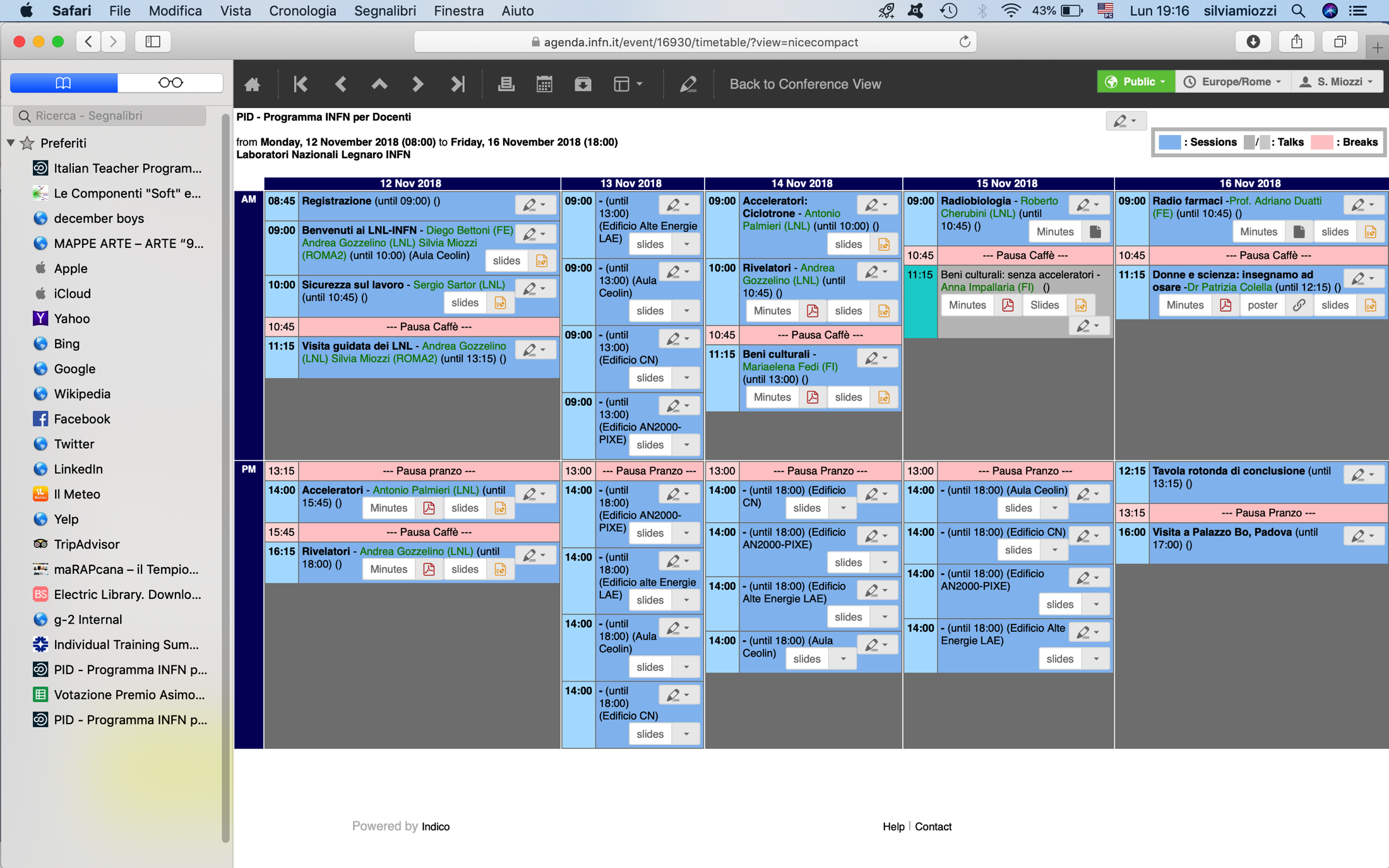 Lab 1:Caratterizzazione di modulo Drift Tube Linac
Lab 2: Radioattività ambientale (spettrometro gamma portatile) 
Lab 3: Radiobiologia (Van De Graaff)
Lab 4: Fisica dei Beni culturali (AN2000)
silvia miozzi
7
Agenda PID_LNS
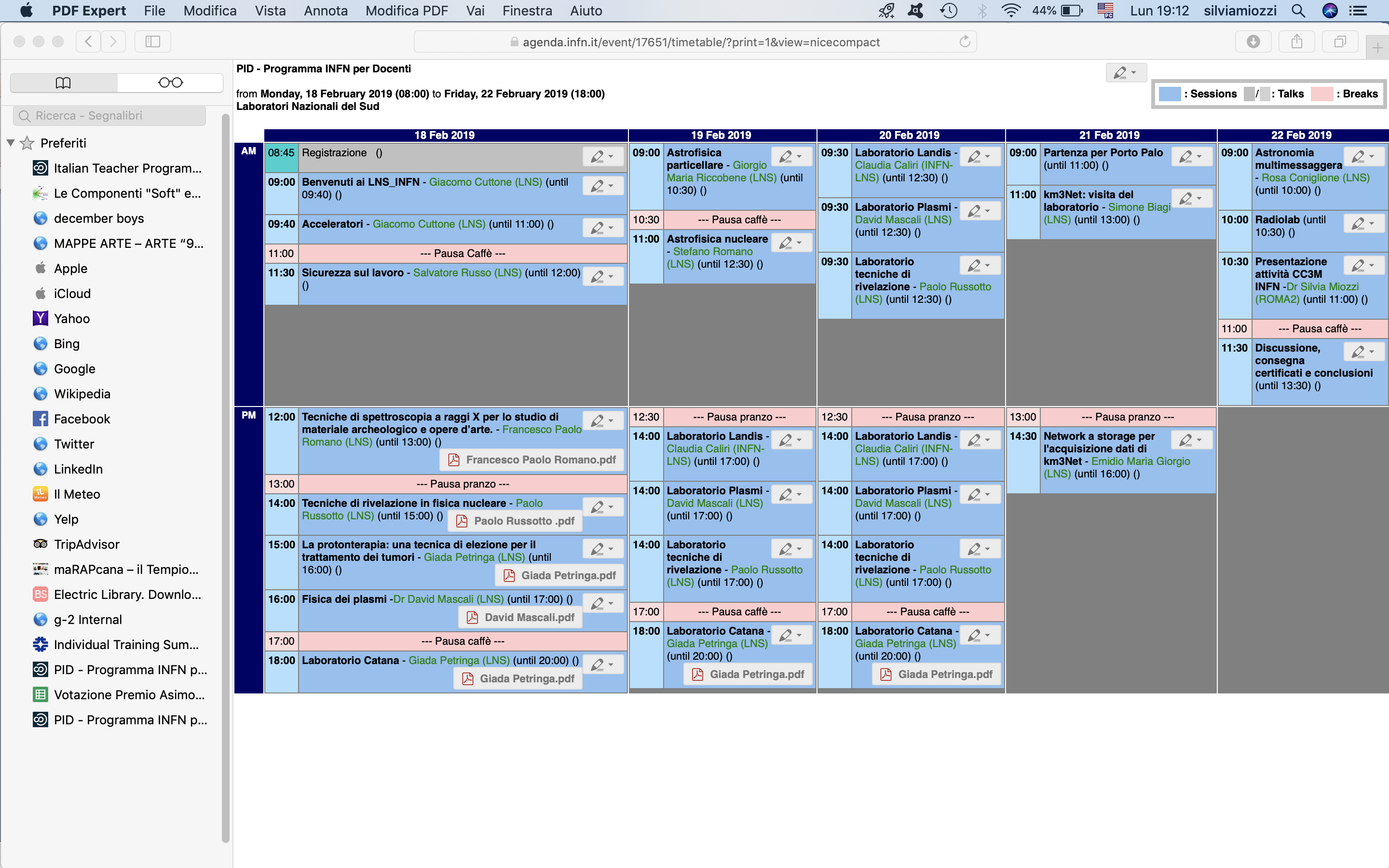 Lab Landis: Spettroscopia raggi x materiale archeologico
Lab Plasmi: Fisica del plasma
Lab Tecniche rivelazione nucleare 
Lab Catana: Dosimetria clinica con fasci di protoni
8
Abbiamo centrato gli obiettivi?
Formazione di qualità:
Somministrato questionario a fine corso
Domande chiuse con valutazione 0-5 
Commenti aperti
Creare comunità e rafforzare legami con INFN
Questionario a fine corso
Questionario follow-up dopo un mese 
Cambiamento didattica
Faremo un questionario a fine anno scolastico
silvia miozzi
9
Obiettivo 1: fornire un corso di qualità
silvia miozzi
10
Obiettivo 1: fornire un corso di qualità
silvia miozzi
11
Obiettivo 1: fornire un corso di qualità
silvia miozzi
12
Obiettivo 2: creare comunità
silvia miozzi
13
Obiettivo 2: creare comunità
Approssimando per difetto la stima, ogni docente coinvolge ogni anno circa 25 studenti.
Con 3 corsi PID si arriva a circa 2500 studenti all’anno
silvia miozzi
14
Follow up
Fine corso:
Prenotazioni visite a nostri labs/contatti con sezioni
LNL, LNF, LABEC 
 contatti  per attività di stage studenti
Organizzazione di serie di seminari 
Attività didattiche orientate a "raccontare" LNL
Interazione tra docenti
Uno dei partecipanti ha suggerito di replicare PID come evento pre-ESOF 
Sottomesso proposta in collaborazione con ELETTRA, approvata

Pagina FB PID
Sito WEB (work in progress)
silvia miozzi
15
PID futuro
LNGS ha aderito per corso in autunno
Fare calendario PID entro aprile 
Ottobre 2019 LNGS
Febbraio 2020 LNL (ok anche per problemi di fascio)
Marzo? 2020 LNS
Aprire le candidature di tutti i corsi da maggio a fine giugno 2019
Risultati delle selezioni entro luglio 2019
silvia miozzi
16